Порядок расторжения контракта и внесения сведений в реестр недобросовестных поставщиков


Усольцев Михаил Михайлович

Главный специалист отдела правовой работы
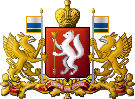 Случаи расторжения контракта
Расторжение контракта 
допускается (ч. 8 ст. 95 Федерального закона от 05.04.2013 № 44-ФЗ)
по соглашению сторон
в судебном порядке
в одностороннем порядке
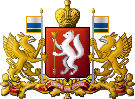 РАСТОРЖЕНИЕ КОНТРАКТА ПО СОГЛАШЕНИЮ СТОРОН
Контракт может быть расторгнут по соглашению сторон если у поставщика (подрядчика, исполнителя) и заказчика нет претензий к друг другу и согласованы, и разрешены все вопросы возникающие в следствии расторжения контракта.

Например,
нет необходимости во всем объеме закупаемых товаров, работ, услуг (Письмо Минэкономразвития России от 01.12.2015 № Д28и-3552).
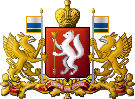 РАСТОРЖЕНИЕ КОНТРАКТА ПО СОГЛАШЕНИЮ СТОРОН
Дополнительное соглашение о расторжении контракта составляется в произвольной форме 

В нем указываются следующие положения:
•	информацию о контракте (реквизиты, стороны, предмет);
•	причину расторжения контракта;
•	с какого момента контракт считается расторгнутым (с момента подписания допсоглашения или с конкретной даты);
•	какой объем обязательств выполнен на дату расторжения контракта;
•	какие обязательства должны быть исполнены (например, поставщик должен выплатить неустойку).
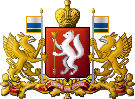 РАСТОРЖЕНИЕ КОНТРАКТА ПО СОГЛАШЕНИЮ СТОРОН
Дата расторжения контракта – это дата подписания дополнительного соглашения, если в нем не указано иное (п. 3 ст. 453 ГК РФ).

При расторжении контракта по соглашению сторон не требуется вносить сведения в реестр недобросовестных поставщиков об исполнителе контракта.

Сведения о расторжении контракта по обоюдному согласию нужно разместить в ЕИС.
Необходимо прикрепить документ, в котором стороны договорились о расторжении, указать размер пени и штрафов, сохранить сведения, после чего отправить на проверку. Информацию о расторжении контракта по соглашению сторон нужно передать Федеральному казначейству в течение 5 дней для включения в реестр контрактов. Срок считается в рабочих днях.
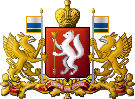 РАСТОРЖЕНИЕ КОНТРАКТА В ОДНОСТОРОННЕМ ПОРЯДКЕ
Случаи расторжения контракта в одностороннем порядке
Обязательные
(ч. 15 ст. 95 Федерального закона от 05.04.2013 № 44-ФЗ)
Случаи, при которых Заказчик вправе расторгнуть контракт 
Определены в Гражданском кодексе РФ, и могут быть применены в случае, если это предусмотрено самим контрактом.
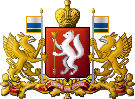 РАСТОРЖЕНИЕ КОНТРАКТА В ОДНОСТОРОННЕМ ПОРЯДКЕ
Примеры обязательных случаев расторжения контракта в одностороннем порядке:

победитель представил недостоверные сведения о товаре или о себе в соответствии требованиям, установленным в извещении и (или) документации о закупке, что в конечном итоге позволило стать ему победителем;
победитель закупки и (или) поставляемый им товар не соответствует установленным в извещении и (или) документации о закупке требованиями.
Случаи, определенные в п. 2 и 3 ч. 15 ст. 95 Федерального закона от 05.04.2013 № 44-ФЗ, встречаются не так часто, и связаны с контрактами заключенными в соответствии с п. 47 и 48 ч. 1 ст. 93 Федерального закона от 05.04.2013 № 44-ФЗ.
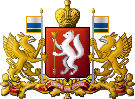 РАСТОРЖЕНИЕ КОНТРАКТА В ОДНОСТОРОННЕМ ПОРЯДКЕ
Примеры, при которых Заказчик вправе расторгнуть контракт:
•	поставщик не передает товар (п. 1 ст. 463 ГК РФ);
•	товар поставлен без необходимых документов, например, без технического паспорта и поставщик в установленный заказчиком срокне устранил этот недостаток (ст. 464 ГК РФ);
•	поставщик неоднократно нарушал сроки поставки товаров (п. 2 ст. 523 ГК РФ);
•	подрядчик нарушил сроки выполнения работ и это повлекло потерю интереса заказчика к исполнению контракта (п. 3 ст. 708 ГК РФ);
•	подрядчик не приступил к выполнению работ вовремя или проводил их настолько медленно, что их своевременное окончание явно невозможно (п. 2 ст. 715 ГК РФ);
•	подрядчик не устранил в установленный заказчиком срок недостатки выполненных работ либо эти недостатки существенны и неустранимы (п. 3 ст. 723 ГК РФ).
ПОРЯДОК 
РАСТОРЖЕНИЕ КОНТРАКТА В ОДНОСТОРОННЕМ ПОРЯДКЕ
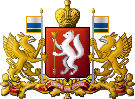 ПОРЯДОК 
РАСТОРЖЕНИЕ КОНТРАКТА В ОДНОСТОРОННЕМ ПОРЯДКЕ
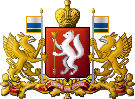 ПОРЯДОК 
РАСТОРЖЕНИЕ КОНТРАКТА В ОДНОСТОРОННЕМ ПОРЯДКЕ
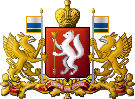 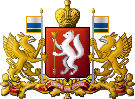 Особенности расторжения контракта в одностороннем порядке
При уведомлении поставщика (подрядчика, исполнителя) необходимо выполнить все три действия:

• разместить электронную версию в ЕИС в сфере закупок; 
• направить решение поставщику заказным письмом с уведомлением о вручении по адресу, который указан в контракте;
• направить решение либо телеграммой, либо по факсу, либо по электронной почте, либо иным способом, позволяющим зафиксировать уведомление и получить подтверждение о его вручении.
 (Письмо Минэкономразвития России от 13.10.2016 № Д28и-2763, Письмо Минэкономразвития России от 30.09.2016 № Д28и-2623)
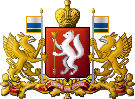 Особенности расторжения контракта в одностороннем порядке
Датой надлежащего уведомления может быть
(ч. 12 ст. 95 Федерального закона от 05.04.2013 № 44-ФЗ):

•	день, когда получено подтверждение того, что поставщику (подрядчику, исполнителю) вручено уведомление;
•	день, когда получена информация, что поставщик (подрядчик, исполнитель) не находится по адресу, указанному в контракте;
•	31-й день с даты размещения решения о расторжении в ЕИС, если ранее не были получены подтверждение или информация, указанные выше. (Письмо Минфина России от 11.02.2020 № 24-03-07/8832). Данное положение применяется исключительно при неполучении подтверждения и информации в первых двух случаях.
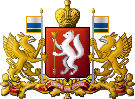 Особенности расторжения контракта в одностороннем порядке
При направлении информации в реестр недобросовестных поставщиков необходимо учитывать, что если ФАС России(ее территориальные органы) при рассмотрении вопроса о включении поставщика в этот реестр выявит отсутствие оснований для одностороннего расторжения контракта,то это будет основанием для (Письмо ФАС России от 12.03.2019 № ИА/18794/19):
•	рассмотрения вопроса о возбуждении делаоб административном правонарушении, предусмотренногоч. 6 ст. 7.32 КоАП РФ;
•	направления материалов дела в органы внутреннего государственного (муниципального) финансового контроля.
РАСТОРЖЕНИЕ КОНТРАКТА В СУДЕБНОМ ПОРЯДКЕ
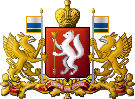 Случаи расторжения контракта в судебном порядке
при существенном нарушении исполнителем условий договора
(пп. 1 п. 2 ст. 450 ГК РФ)
в иных случаях, предусмотренных Гражданским кодексом РФ, законодательством или контрактом
(пп. 2 п. 2 ст. 450 ГК РФ).
при существенном изменении обстоятельств, из которых стороны исходили при заключении контракта
(ст. 451 ГК РФ)
Процедура расторжения контракта в судебном порядке
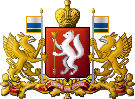 До обращения в суд заказчик обязан направить поставщику (подрядчику, исполнителю) предложение о расторжении контракта по соглашению сторон (п. 2 ст. 452 ГК РФ). Если поставщик (подрядчик, исполнитель) согласен, контракт расторгается по соглашению сторон



Необходимо подготовить исковое заявление (по правилам, предусмотренным в ст. 125 Арбитражного процессуального кодекса Российской Федерации) и направить его в соответствующий арбитражный суд субъекта Российской Федерации.
Процедура расторжения контракта в судебном порядке
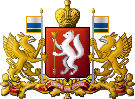 Исковое заявление подается в письменнойили электронной форме в установленный контрактом, законом или предложением заказчика срок, либов течении 30 дней, если срок для подачи заявленияне был установлен (п. 2 ст. 452 ГК РФ).
Контракт считается расторгнутым с момента вступления в законную силу решения суда (п. 3 ст. 453 ГК РФ).
Если в решении суда указано на то, что контракт расторгнут в связи с существенным нарушениемего условий ФАС России (ее территориальные органы) вносят сведения о таком поставщике (подрядчике, исполнителе) в реестр недобросовестных поставщиков.
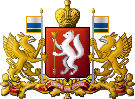 ПОРЯДОК ВНЕСЕНИЯ СВЕДЕНИЙ В РЕЕСТР НЕДОБРОСОВЕСТНЫХ ПОСТАВЩИКОВ
1. Составление заявление о внесении сведений об поставщике (подрядчике, исполнителе) в реестр недобросовестных поставщиков (п. п. 1 - 3 ч. 3, ч. 4, ч. 6 ст. 104 Федерального закона от 05.04.2013 № 44-ФЗ)
В заявлении указывается следующая информация: 
наименование (фирменное наименование), ИНН, место нахождения или Ф.И.О. участника закупки;
Ф.И.О., наименования, ИНН его учредителей. Если учредитель - публично-правовое образование,эта информация не указывается.
Ф.И.О. членов правления и руководителя;
дата проведения электронного аукциона (если закупка осуществляется в форме электронного аукциона);
даты подведения итогов электронных конкурса, запроса котировок, запроса предложений;
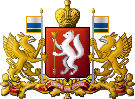 ПОРЯДОК ВНЕСЕНИЯ СВЕДЕНИЙ В РЕЕСТР НЕДОБРОСОВЕСТНЫХ ПОСТАВЩИКОВ
В заявлении указывается следующая информация: 
перечень прилагаемых документов, в соответствиис п. 9 Правил ведения реестра недобросовестных поставщиков, утвержденных постановлением Правительства Российской Федерации от 25.11.2013 № 1062;
дату заключения контракта;
индивидуальный код закупки (ИКЗ);
объект закупки, цену контракта и срок его исполнения;
основания и дату расторжения

Если в заявлении не будет указана обязательная информация, контрольный орган возвращает заявление в течении 3 рабочих дней с даты получения и регистрации поданного заявления. 
В отказе указываются причина возврата и перечень недостающих сведений и документов, которые необходимо направить.
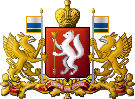 ПОРЯДОК ВНЕСЕНИЯ СВЕДЕНИЙ В РЕЕСТР НЕДОБРОСОВЕСТНЫХ ПОСТАВЩИКОВ
2. Документы, прикладываемые к заявлению о внесении сведений об поставщике (подрядчике, исполнителе) в реестр недобросовестных поставщиков (ч. 6 ст. 104 Федерального закона от 05.04.2013 № 44-ФЗ, п. 2 разд. 1, п. 1 разд. 2, разд. 3 Письма ФАС России от 28.03.2014 № ИА/11604/14)
Если контракт расторгнут по решению суда, к заявлению прикладывается копия такого решения
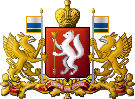 ПОРЯДОК ВНЕСЕНИЯ СВЕДЕНИЙ В РЕЕСТР НЕДОБРОСОВЕСТНЫХ ПОСТАВЩИКОВ
Если контракт расторгнут в одностороннем порядке, к заявлению прикладываются:
решение заказчика об одностороннем отказе;
уведомление о том, что решение о расторжении направлялось поставщику (подрядчику, исполнителю) по почте;
подтверждение того, что решение было направлено телеграммой, факсом или по электронной почте;
скриншоты, подтверждающие размещение решения о расторжении в ЕИС;
контракт со всеми приложениями;
документы о приемке, в которых указаны замечания;
письма, претензии и другие документы, которые подтверждают, что контракт не исполнялся или исполнялся ненадлежащим образом.
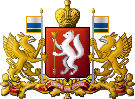 ПОРЯДОК ВНЕСЕНИЯ СВЕДЕНИЙ В РЕЕСТР НЕДОБРОСОВЕСТНЫХ ПОСТАВЩИКОВ
3. Подача заявления о внесении сведений об поставщике (подрядчике, исполнителе) в реестр недобросовестных поставщиков и документов к нему в ФАС России
Заявление и документы к нему подаются в территориальный орган ФАС России по месту нахождения заказчика, лично, или заказным письмом с уведомлением, или по электронной почте (должно быть подписано усиленной электронной подписью) (п. 9 Правил ведения реестра недобросовестных поставщиков, утвержденных постановлением Правительства Российской Федерации от 25.11.2013 № 1062).
Документы необходимо направить в течении трех рабочих дней: 
с даты вступления в силу решения суда о расторжении контракта (п. 3 ст. 453 ГК РФ);
с даты, когда прошло 10 календарных дней с даты надлежащего уведомления об одностороннем отказе (ч. 13 ст. 95 Федерального закона от 05.04.2013 № 44-ФЗ, Письмо Минфина России от 25.10.2017 № 24-03-08/70001).
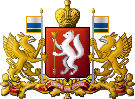 ПОРЯДОК ВНЕСЕНИЯ СВЕДЕНИЙ В РЕЕСТР НЕДОБРОСОВЕСТНЫХ ПОСТАВЩИКОВ
4. Ответственность за нарушение сроков направления заявления о внесении сведений об поставщике (подрядчике, исполнителе) в реестр недобросовестных поставщиков и документов к нему, а также за необоснованное расторжение контракта в одностороннем порядке
Если сведения не направлены в контрольный органили направлены несвоевременно, а также если переданная информация недостоверна, в соответствии с ч. 2 ст. 7.31 Кодекса об административных правонарушениях Российской Федерации на должностных лиц заказчика может быть наложен штраф в размере 20 тысяч рублей (Письмо ФАС России от 28.03.2014 № ИА/11604/14)
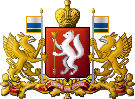 ПОРЯДОК ВНЕСЕНИЯ СВЕДЕНИЙ В РЕЕСТР НЕДОБРОСОВЕСТНЫХ ПОСТАВЩИКОВ
Необходимо учитывать, что если при рассмотрении вопроса о включении поставщика в реестр недобросовестных поставщиков ФАС России (или ее территориальные органы) выявят отсутствие оснований для одностороннего расторжения контракта, то это будет основанием для рассмотрения вопроса о возбуждении дела об административном правонарушении, предусмотренного ч. 6 ст. 7.32 Кодекса об административных правонарушениях Российской Федерации, а также направления материалов дела в органы внутреннего государственного (муниципального) финансового контроля (Письмо ФАС России от 12.03.2019 № ИА/18794/19, Решение ФАС России от 03.05.2017 по делу № Р-66/17)
Спасибо за внимание